Para hacer ahora
1)  ¿Cuál es la fecha de hoy?

2)  ¿Cuál es la fecha de mañana?

3)  ¿Cuáles son las estaciones del año?
Hoy es el 27 de septiembre.
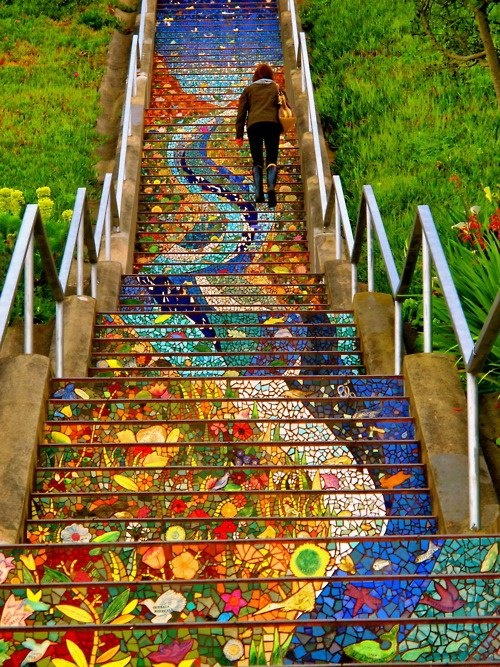 La cita del día
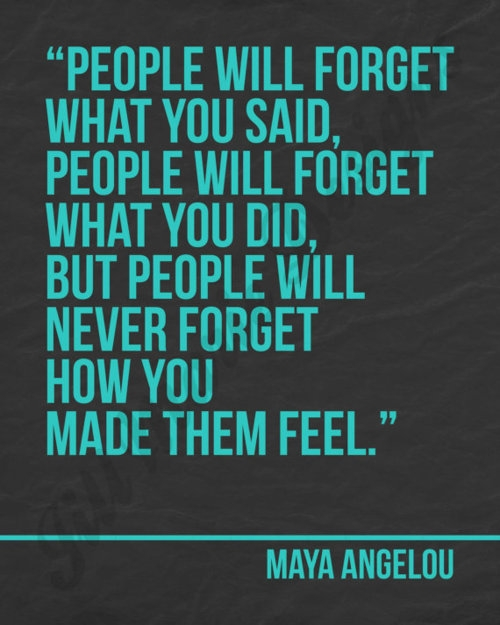 El objetivo
All learners will demonstrate a deeper knowledge of the numbers 1-30 and the seasons of the year.

All learners will demonstrate the ability to define the seven question words.
Un juego
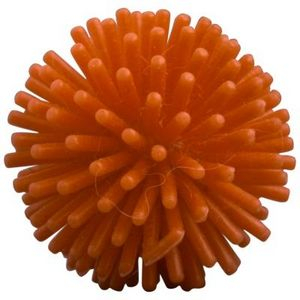 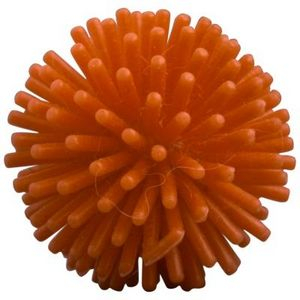 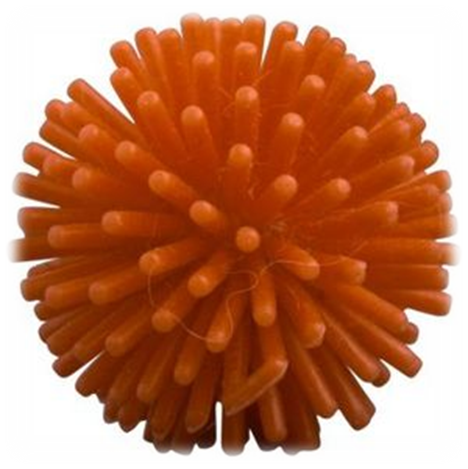 Los números
12
Los números
20
Los números
4
Los números
22
Los números
29
Los números
14
Los números
19
Los números
2
Los números
11
Los números
7
Los números
27
Los números
10
Los números
1
Los números
23
Los números
18
Los números
3
Los números
30
Los números
5
Los números
9
Los números
25
Los números
13
Los números
15
Los números
28
Los números
17
Los números
8
Los números
21
Los números
27
Los números
6
Los números
16
Los números
24
Los números
26
Las estaciones
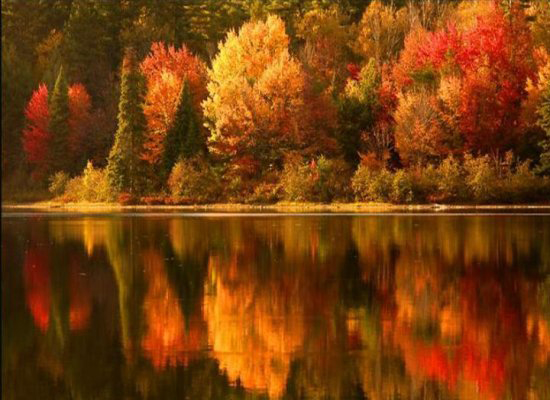 Las estaciones
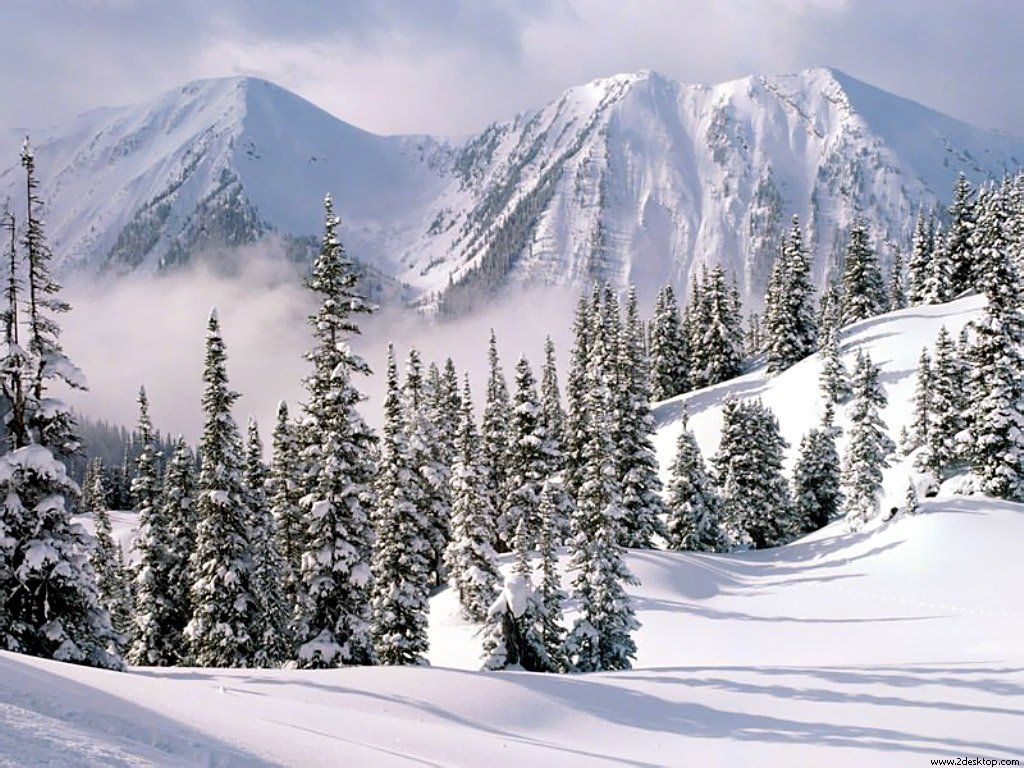 Las estaciones
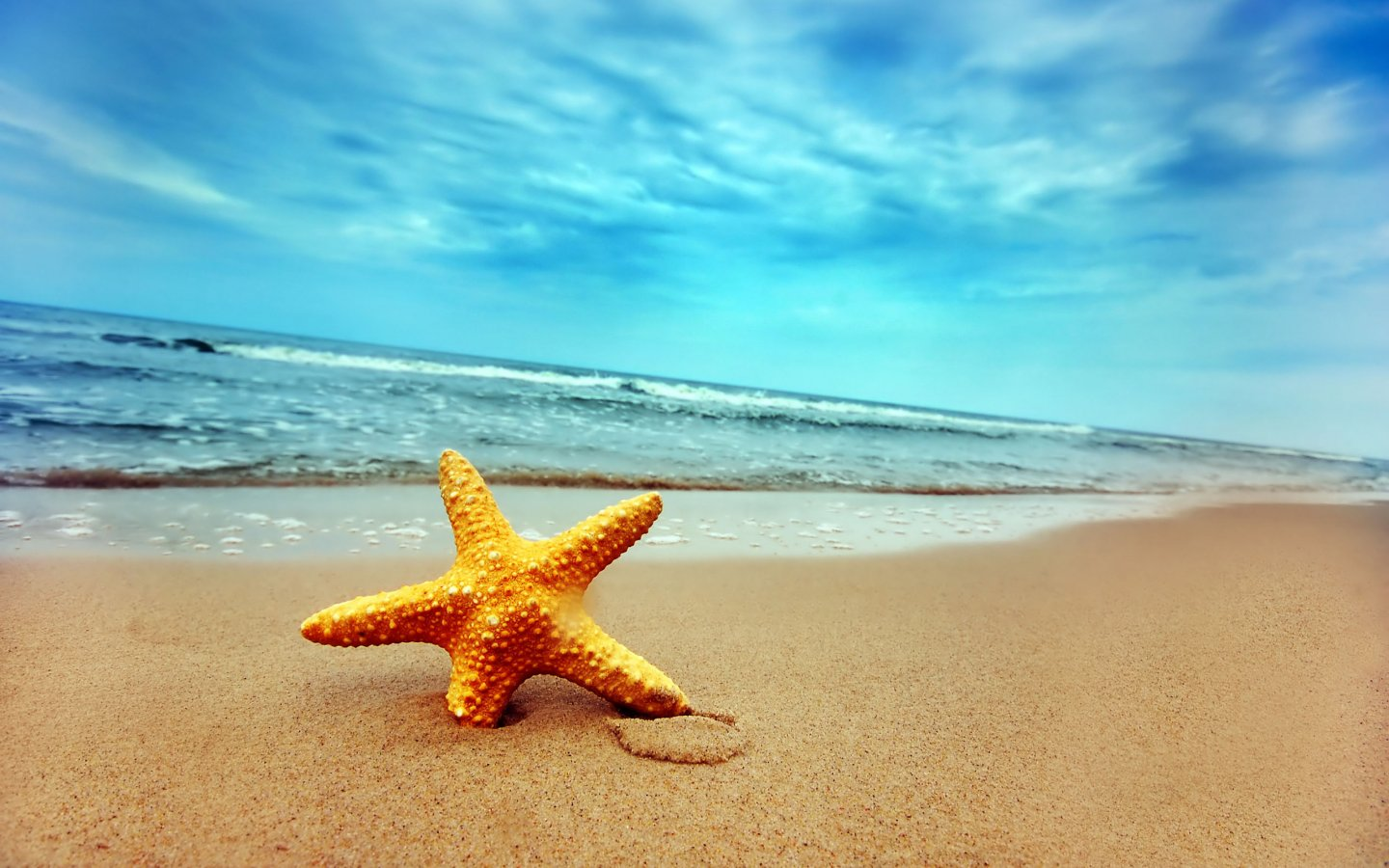 Las estaciones
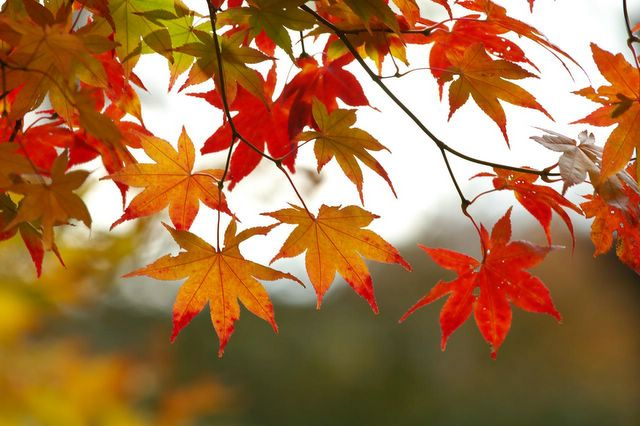 Las estaciones
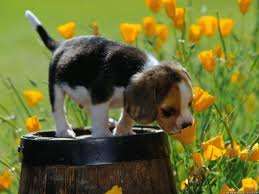 Las estaciones
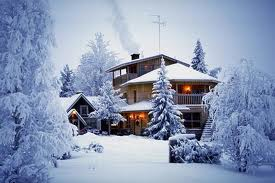 Las estaciones
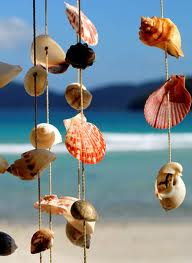 Las estaciones
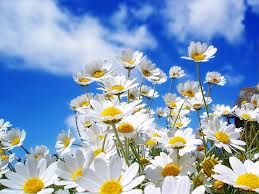 Las estaciones
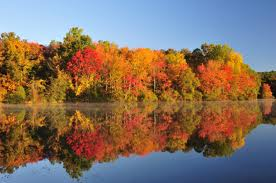 Las estaciones
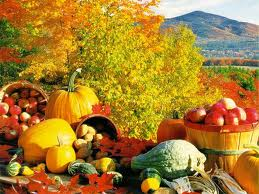 Las estaciones
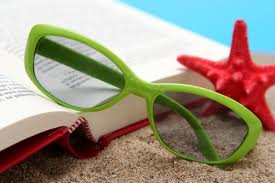 Las estaciones
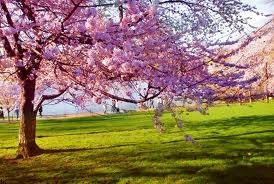 Las estaciones
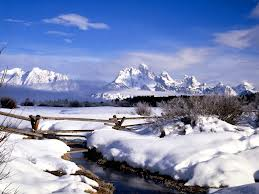 Las estaciones
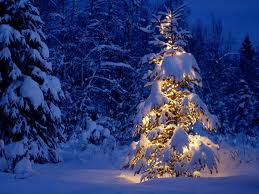 Question Words
In English there are six main question words.  Without knowledge of the following words, understanding questions would be extremely difficult:
Who
What
When
Where
Why
How
Question Words
In Spanish there are seven main question words.  Knowing the meaning of each of the following words is extremely important!  Let’s take a look at each one…
Por qué
Por qué asks “why”

Be very careful with how you write this question word:
Porque
Por qué
Cuándo
Cuándo asks “when”

¿Cuándo es el examen?
El examen es el lunes.
¿Cuándo es la navidad?
La navidad es el 25 de diciembre.
Dónde
Dónde asks “where”

¿Dónde está el baño?
El baño está en la casa.
¿Dónde está la escuela?
La escuela está en Belleville.
Quién
Quién asks “who”

¿Quién es tu profesora de español?
Mi profesora de español es señorita Holland.
Qué
Qué asks “what”

¿Qué es?
Es un lápiz.
Cuál
Cuál asks “which”

¿Cuál es mas barato?
El bolígrafo es mas barato.
Cómo
Cómo asks “how”

¿Cómo estás?
Estoy bien.
Más práctica
Traduzcan:
Translate the following questions into English:
1) ¿Dónde está la profesora?
2) ¿Quién es tu héroe?
3) ¿Cuántos minutos tengo para el examen?
4) ¿Cuál es tu libro?
5) ¿Cuándo es el partido de fútbol?  
6) ¿Por qué estás aquí?  
7) ¿Cómo estás hoy?
La letra
Porqué asks why
Cuándo asks when
Dónde asks where
To find out who ask quién
Qué is what
Which is cuál
How is cómo
Put an accent on them all!
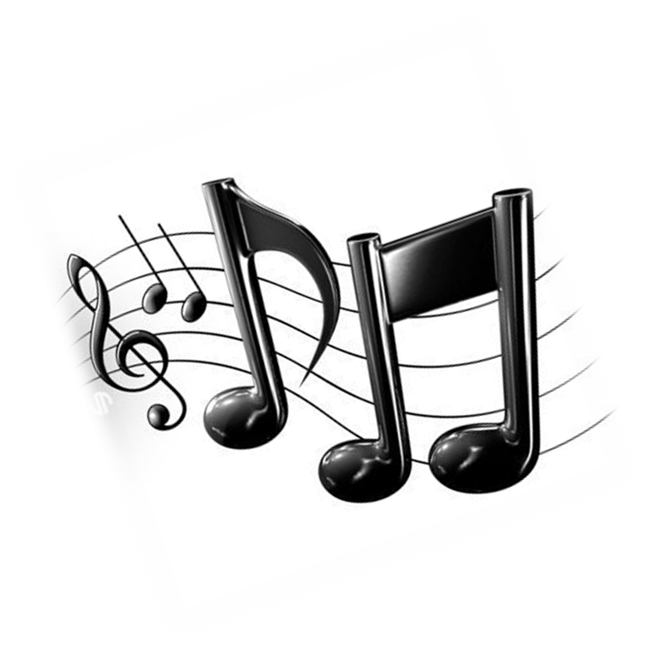 Put It To Music!